Pre-Trip and Post Trip
UNIT C
Components and Systems
Performing a pre-trip inspection before a run and a post trip inspection after a run can help detect defects, deficiencies, sleeping students and much more 
Basic knowledge of the school bus components is instrumental in performing an accurate daily pre-trip inspection
Braking Systems
Hydraulic Brakes- Work through fluid pressure
Air Brakes- Use of compressed air
Anti-lock Braking System- Uses computer to monitor and assist in controlling braking
Engines and Transmissions
Diesel- Uses diesel fuel or mixed alternative fuel, diesel engines use compression to ignite the fuel 
Gasoline- Uses gasoline or mixed alternative fuel, gasoline engines use spark plugs to ignite the fuel
Electric 
Compressed Natural Gas
Transmission
Manual transmission require the use of a clutch to apply and remove engine torque to the transmission input shaft
Automatic transmission automatically change to higher and lower gears with changes in the vehicle’s speed and load on the engine
Steering Systems
Steering Wheel 
Pitman Arm 
Column
Gear Box/Rack and Pinion Assembly 
Steering Knuckles and Ball Joints 
Wheel Spindle Assembly
Suspension System
Leaf Springs- support the weight of the vehicle, maintain ride height, and absorb road shock. They keep the vehicle’s wheels in firm contact with the road and provide for a comfortable ride 
Shock Absorbers- reduce effects of the up and down movement. Absorbers reduce the rate of bounce, roll or sway, brake dive and acceleration squat
Electrical System
The Battery is the initial source of electricity
The Alternator powers the electrical system when vehicle is running and restores charge in battery 
The Starter converts electricity to mechanical energy to start the engine
The Fuse Box contains fuses that protect the electrical system from electrical overload
Traffic Warning System
Front of bus- 2 red lamps, 2 amber lamps
Stop Arm- 1 upper and 1 lower red lamp on a red sign
Rear of bus- 2 red lamps, 2 amber lamps
Preventive Maintenance
Keeps the bus in a safe operating condition
Prevent failures and breakdowns
Maintains the bus in a serviceable operating condition
Lower maintenance cost
Eliminates problems for the driver
Operation of the Bus
Be perceptive, and use your senses
The vehicle will talk to you in many ways
 Listen, Feel, Look and Smell
Post Trip Inspection
The post trip inspection is the responsibility of the bus driver and is just as important as the pre-trip inspection
The post trip inspection will allow you to account for students 
The post trip inspection will also allow the driver to find deficiencies that could be resolved quickly
Connect with VDOE
Jackie.Johnson@doe.virginia.gov
Twitter: @VDOE_NewsFacebook: @VDOENews
#VAis4Learners #EdEquityVA
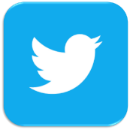 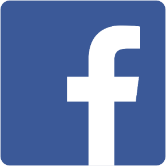 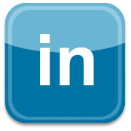